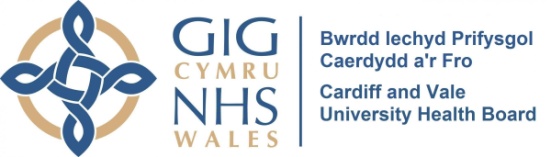 ICU: Prone Ventilation: SUPINE
		Minimum 7 person Team
Include:    
 ST5 or above anaesthetics or ICM,
Prone Team Lead and 5 others
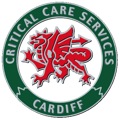 TIME & DATE:
NAME & GRADE & ROLE (S)
1.
Patient ID sticker
2.
3.
4.
5.
6.
7.
Team introductions (MANDATORY)……………………………………………………………………………………………………………………………….
All team familiar with Cardiff proning technique……………………………………………………………………………………………………………
Checks
Return to Supine Procedure
Prone equipment collected including 3 slide sheets, prone sheet, 3 straps, 3 pillows,2 flat sheets and ECG stickers….…
Prepare bed area ready for supine………………………………………………………………………………………………………………………………….
Allocate job roles to team members………………………………………………………………………………………………………………………..……..
Increase the FiO2 to 1.0 …………………………………………………………………………………………………………………………….…………..……….
Decide in which direction to turn (Consider the position of Arterial & CVC lines)…………………………………………………..……….
Brief the team and decide actions in the event of an adverse event during the procedure  ………......................................
Place the arms to the side (palms facing thighs)……………………………………………………………………………………………………………..
Roll the patient to: 
Insert the slide sheets (excess slide sheet on the side the patient is being turned towards
 (the patients back))
Place the prone sheet (on top of the slide sheets, the top edge level with the shoulder)
Roll the patient back
Brace the patient and unravel the slide sheets and prone sheet…………………………………………………………
Centre the patient on the prone sheet (adjust the patients position if indicated)…………………………………………………………..
Remove the ECG leads, stickers and any other monitoring……………………………………………………………………………………………..
Place the 3rd slide sheet folded in half, length ways over the patients back…………………………………………………………………….11. Position straps – Lock the loop of the strap (clip facing out), onto the handle of the prone sheet on the side the 
patient is turning to face, place strap through the handle on the other side and lay them over the patient ………………...
Slide the patient so their head is off the bed and slide to the opposite corner of the bed…………………………………………......
Position the staff - 3 nurses on the side the patient is turning to face, 2 nurses on the other side………………………………….

How to use the straps and the slide sheets
Staff behind the patient should pull the strap tight with one hand and brace the patient with the other hand………….….
Nurses on the other side should pill the top slide sheet downwards……………………………………………………………………………….
Adjust the position of the patient to ensure they will be positioned in the middle of the bed………………………………….…….
1st movement to turn the patient through 90 degrees onto their side
2nd movement lower the patient into the supine position
Slide the patient down so their head is on the bed…………………………………………………………………………………………………….……
Unclip and remove the straps, prone sheet and pillows and remove slide sheets……………………………………………………........
Reattach ECG and other monitoring………………………………………………………………………………………………………………………………..
v
v
v
TEAM SIGN OUT
MANDATORY CHECK 1: Position and ventilation crosschecked by adequate tidal volume and etCO2 trace…….……
MANDATORY CHECK 2: PaO2 15mins post procedure……………………………………………………………………………………….…
MANDATORY CHECK 3: Ensure furosemide 20mg BD for all patients with positive fluid balance and  NAd < 0.5mcg with MAP > 60mmHg………………………………………………………………………………………………………………………………
DATE / TIME DUE FOR REVIEW: ____/____/_____    ____:____
Prone Ventilation